Engineers Leading Changeto Build a Better World
1
Evolution of the Mission
2002 – Founded as Leaders of Tomorrow for ChemE
2006 – Expanded to other departments
2007 – First staff hired; first curricular course 
2010 – Founding of ILead 
2012 – Launch of Community of Practice research program
2014 – Self Study Conducted
2018 – New location, new funding, new name, new director 

Same vision: Engineers leading Change to Build a Better World
2
Strategic Review
Alumni Impact Survey conducted Summer 2018
Strategic Review completed by new director
Presented to board January 2019
Detailed strategic plan to be completed by May 2019
Feedback requested from faculty
Themes: Consolidation, Communication, Expansion
3
Our Leadership Philosophy
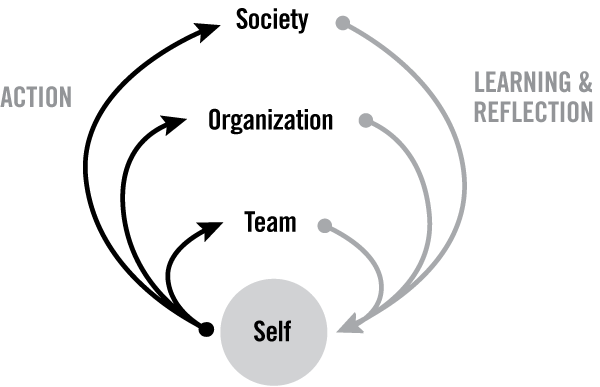 4
[Speaker Notes: Leadership is a process that begins with self and inspires and empowers others
Leadership can be learned 
Everyone can lead; everyone is called to lead]
Building a Comprehensive Program
Research Themes
Opportunity
Pedagogy
Foundation
Community of Practice: Enhancing the leadership
    capability of engineers for and in the workplace.
NICKEL: Network with 16 Canadian universities
Outreach
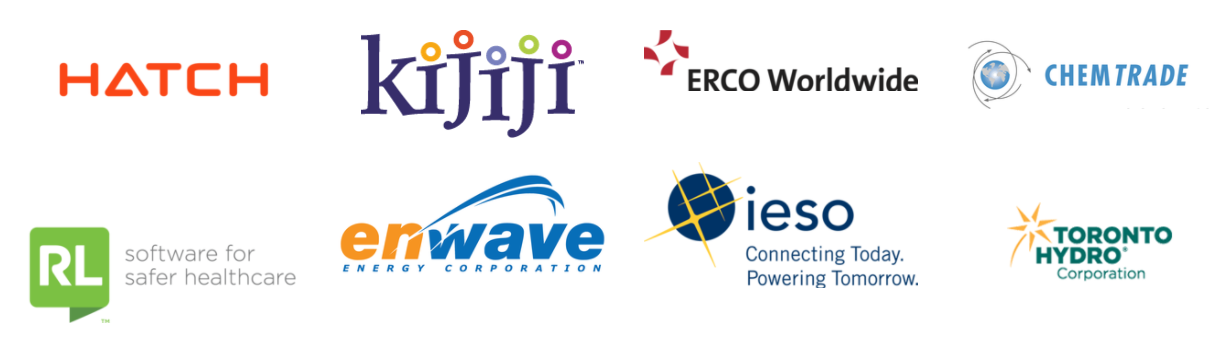 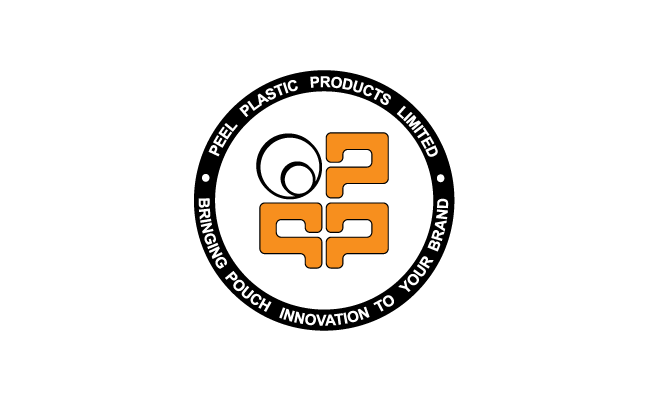 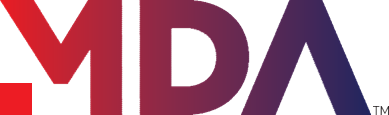 8
SELF
TEAM
How Does Troost ILead Help Students?
Helped me engage in self-reflection
Helped me lead group discussion
62%
74%
Helped me leverage others’ strength
Helped me identify as a leader
60%
59%
ORGANIZATION
SOCIETY
Helped me lead change
56%
74%
Helped communicate engineering know-how to guide positive change
Helped me influence others
53%
Helped me become a better engineer
56%
Alumni Impact Study 2018. Top two responses per category, % responding “considerably” or “extremely.”
[Speaker Notes: 30% said a great deal - Leader identify
Engage in self-reflection - 39.70 : 33.66 : 18.2
Become a better engineer – 22.93 : 32.44 : 24.3
Communicate engineering know-how to guide positive change – 24.15 : 27.56 : 26.83
TEAM:
Recognize and leverage the strength of others – 29.27 : 30.05 : 22.68
Lead group discussion – 29.76 : 31.71 : 24.63

ORGANIZATION:
Lead change - 26.59 : 27.07: 22.9


Explain ILEad philosophy of leadership, we think of it at these four levels, as a result, there were 6 for each domain asked on the survey, 
For ex. In the self domain we asked questions such as, the two that we got the highest response from…
Put highest percentage on top 
Communication question was about communicating impact in engineering (watch for misleading)
Say these numbers are the combination of extremely and considerably that they have been merged
Remove considerably
Separate graphs
Make alumni and students consistent
Typose
Jason sukhram
Include LOT]
Thank you.
10